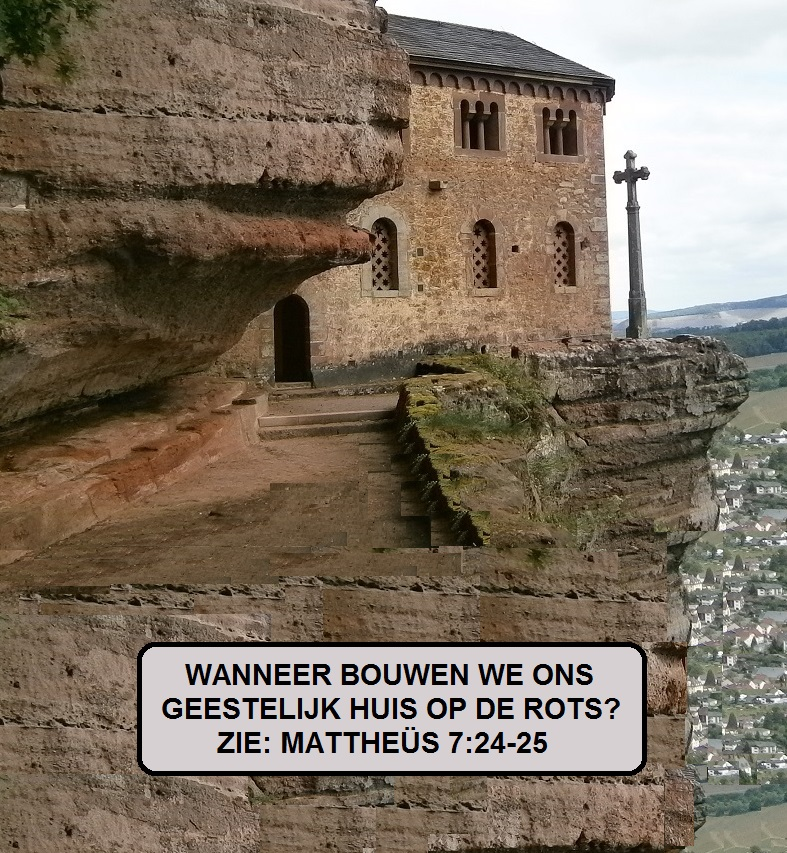 Bouw op de Rots der eeuwen, op Jezus Christus en op Zijn woorden
Kom uit de duistere tunnel van het ongeloof naar het Licht van de wereld
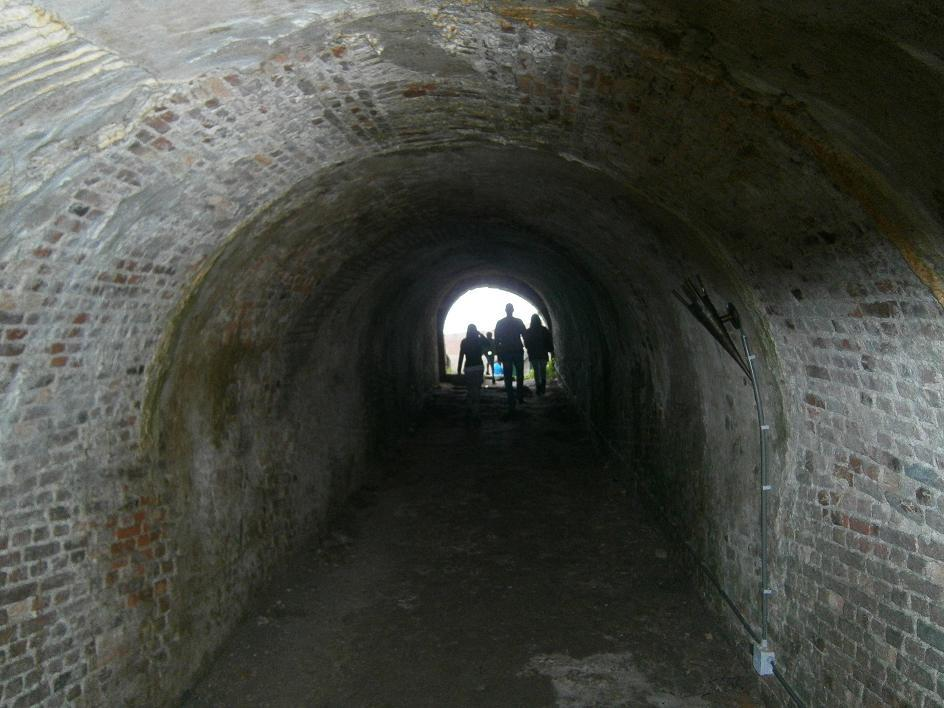 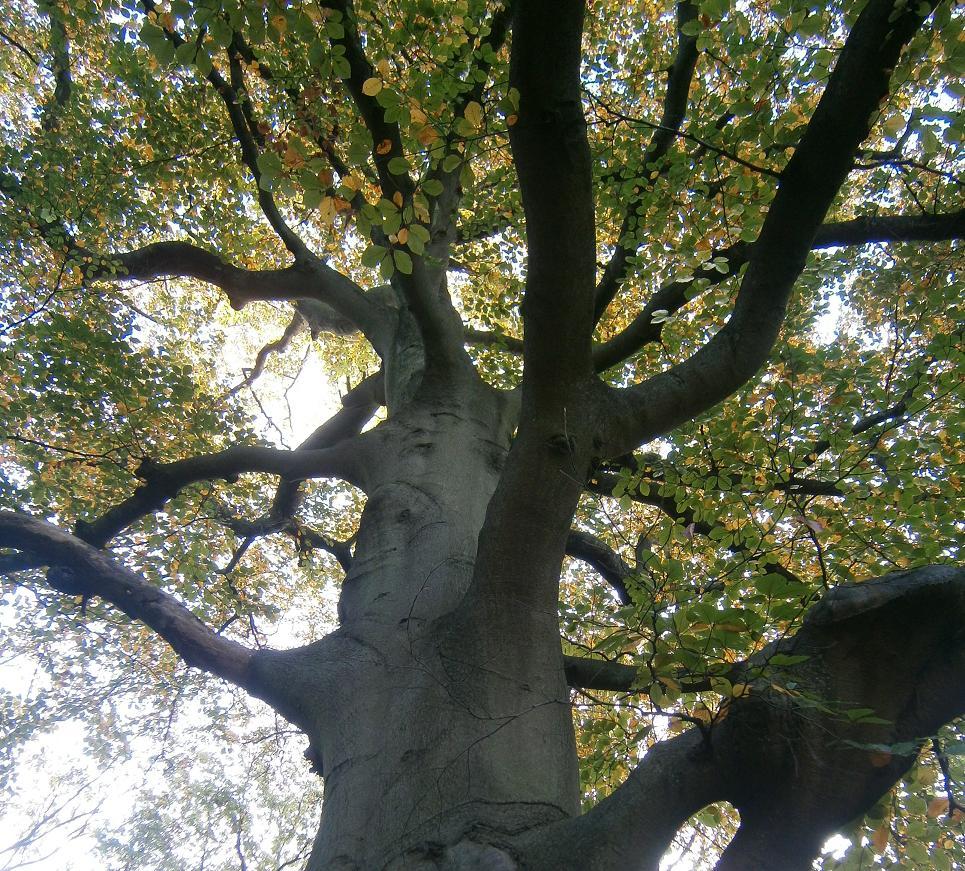 Kun je blijven staan in eigen kracht in de zware storm die over je kan komen?
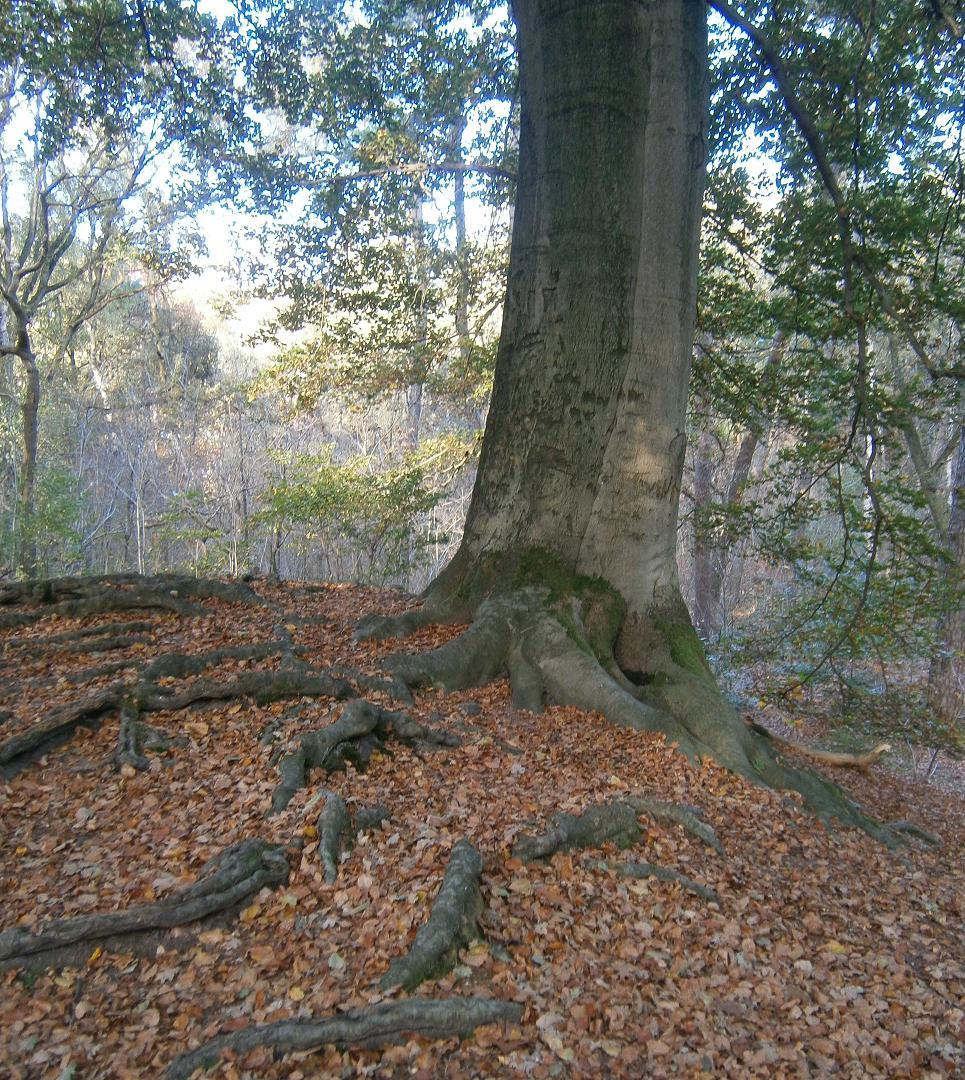 Blijf je kaarsrecht staan als een trotse boom, die zich vast heeft geworteld in de losse zandgrond?
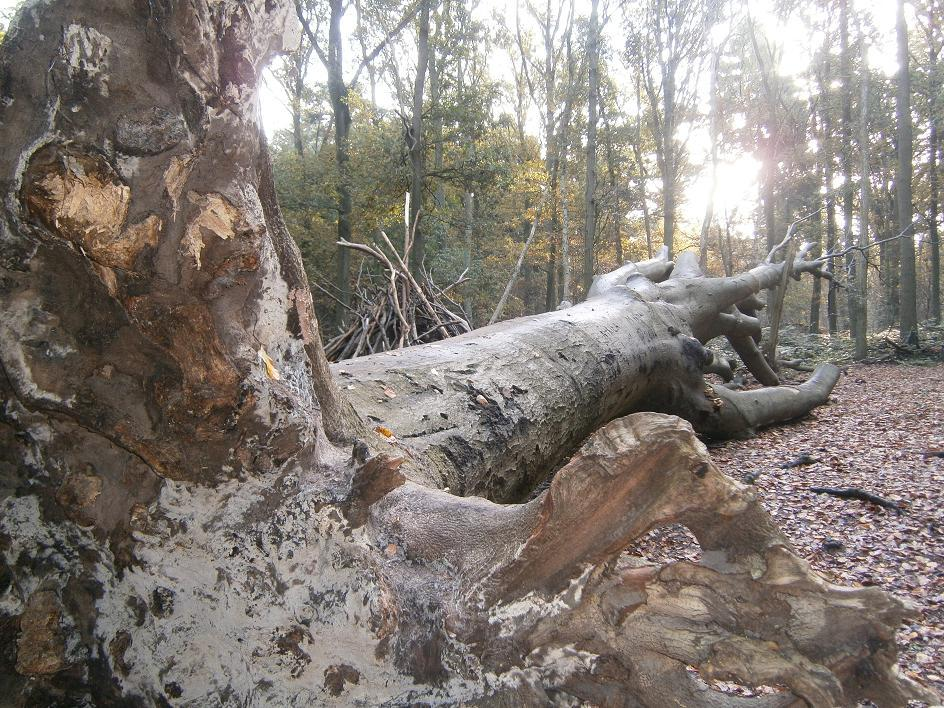 Geveld door een zware de storm…Was hij maar geworteld geweest in een rots!